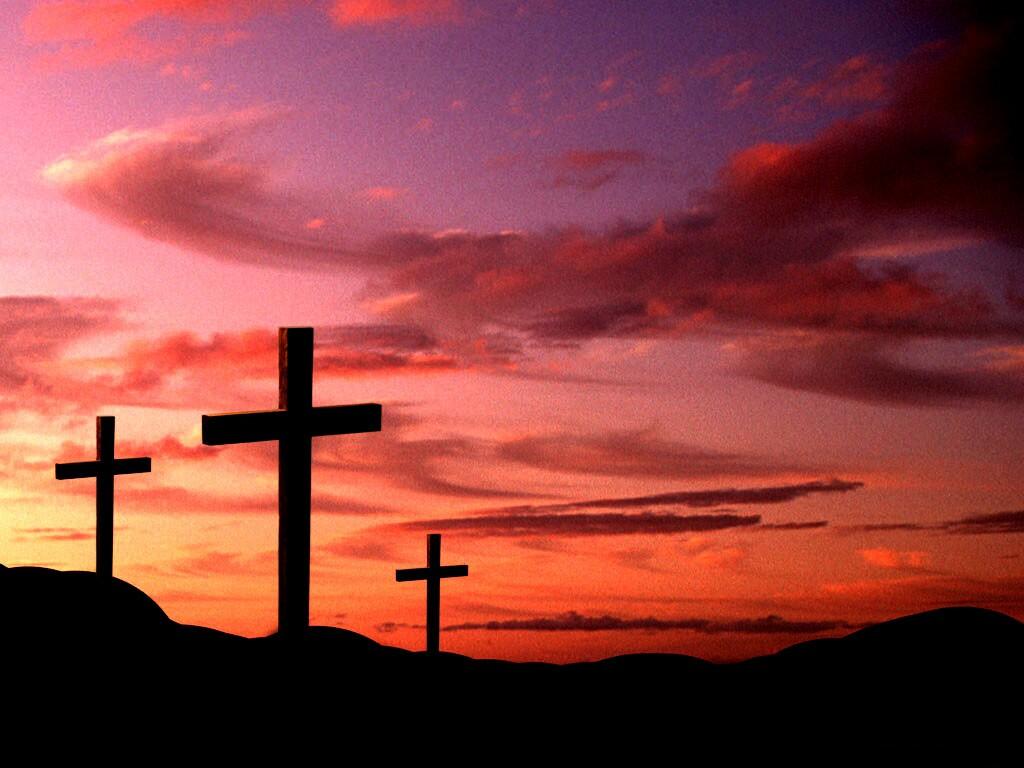 The Thief on the Cross
Mark 16:16
Acts 2:38
Acts 22:16
1 Peter 3:21
Richie Thetford									                 www.thetfordcountry.com
At Calvary
Two thieves were crucified with Christ
One asked Jesus to remember him in His kingdom
Acts 1:6
Jesus said:


What did Jesus mean?
Both Jesus and the thief would be in paradise – departed spirits
John 20:17
“….Assuredly, I say to you, today you will be with Me in Paradise.” Luke 23:43
Richie Thetford									                 www.thetfordcountry.com
Was the Thief Saved?
“Paradise” suggests approval
Jesus’ story of the rich man and Lazarus
Luke 16:19-31
Could be assumed that the thiefwas saved
We should base our hope for eternityupon the Bible and the will of Christ
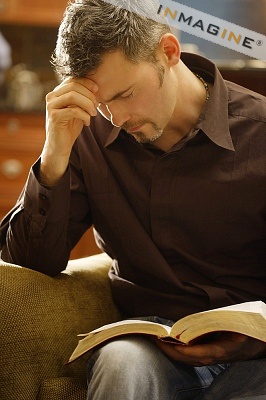 Richie Thetford									                 www.thetfordcountry.com
Salvation
Assuming that the thief was saved– we cannot be saved the same way today
Christ personally forgave sins
Luke 5:17-20
Luke 7:36-50
Jesus personally forgave their sins
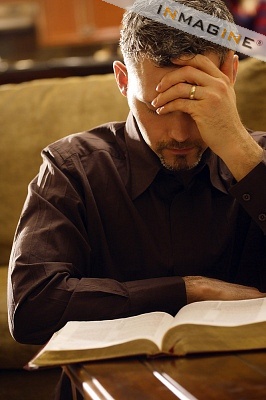 Richie Thetford									                 www.thetfordcountry.com
This Side of the Cross
We live under a different covenant today
Hebrews 9:15-17
We live after the death of the Testator
One now needs to be baptized
Matthew 10:32
Mark 16:16
1 Peter 3:21
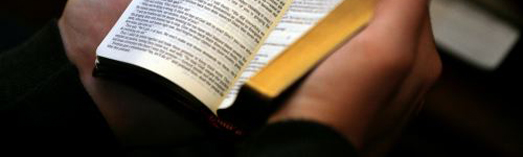 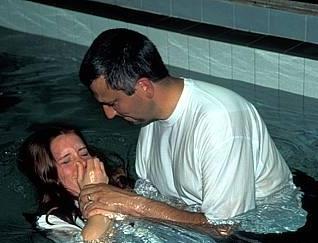 Richie Thetford									                 www.thetfordcountry.com
Salvation in Christ
We are baptized into the body of Christ
1 Corinthians 12:13
Christ is the savior of the body
Ephesians 5:23
No promise of salvation for those outside the body of Christ
Baptism required in all cases in the New Testament
Acts 2:38; 8:12-18; 10:47-48; 16:15; 16:33;18:8; 19:3-5; 22:16
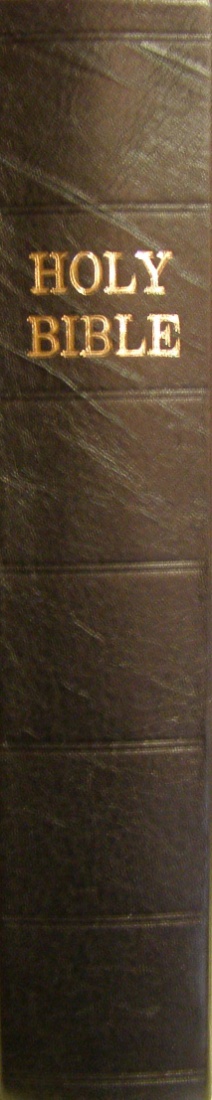 Richie Thetford									                 www.thetfordcountry.com
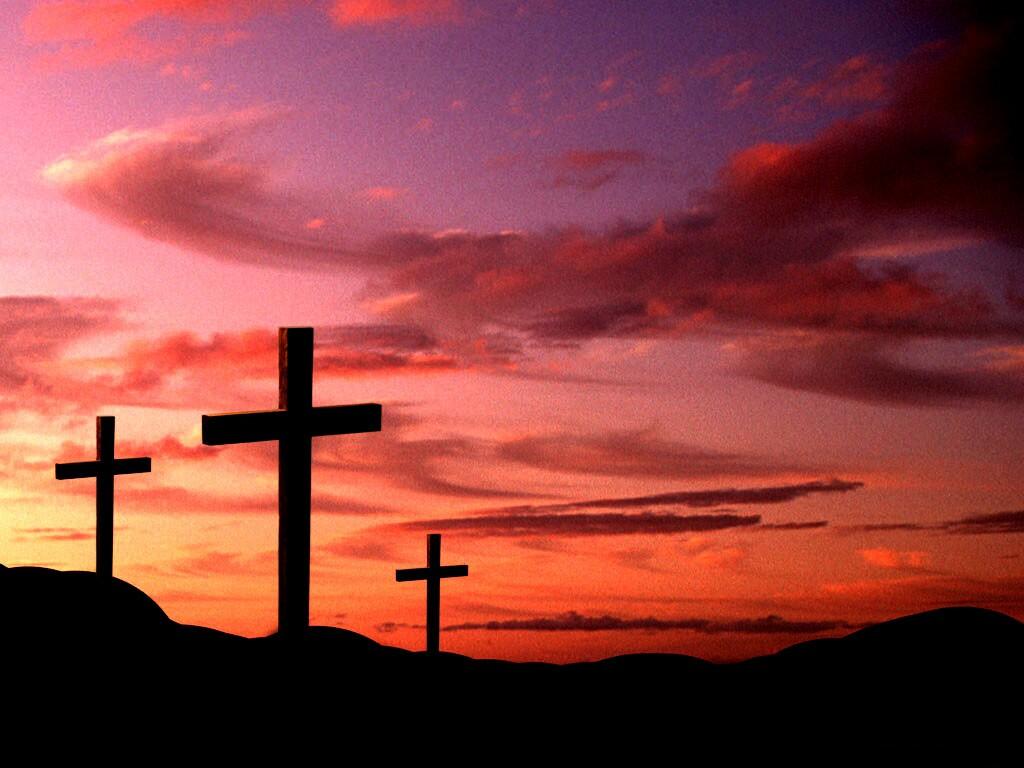 Heaven is too wonderful and Hell too terrible for us to risk being misled by erroneous beliefs concerning thethief on the cross
Richie Thetford									                 www.thetfordcountry.com